Поширення плодів
Соковитими плодами горобини, калини, вишні, малини харчуються багато птиці та звірі (. У їх травних органах м’якоть плодів перетравлюється, а насіння, захищені щільною шкіркою, разом з послідом видаляються назовні і розсіюються в навколишньому просторі.
Поширення плодів і насіння тваринами
Деякі птахи (сойка) і звірі (білки, миші, бурундуки) харчуються великими сухими плодами (горіхами і жолудями) і запасають їх на зиму. Перетягуючи сухі плоди в комори, тварини часто втрачають їх по дорозі і нерідко потім не знаходять свої запаси.
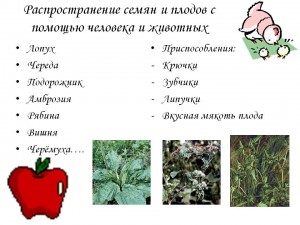 Дрібні насіння подорожника здатні ослизнюються і прилипати до підошов ніг тварин і людини. Насіння деяких рослин поширюються разом з мулом, частинками сирої грунту, що прилипають до тіла тварин.

Часто мимовільним переносником плодів і насіння стає людина.

Людина в результаті господарської діяльності разом з культурними рослинами нерідко висіває і бур `. Крім того, деякі плоди та насіння можуть подорожувати на транспорті.
Дякую за увагу!
Пілготува учень 6-В класу
Варава Павло